25-30 лет

Edtech и Digital

Облегченное поступление
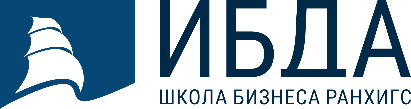 2010

iMBA
2016

Blended MBA
2020

Blended MBA 
+
Online MBA
2021

MBA
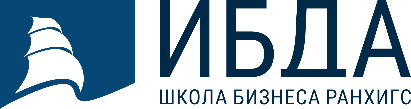 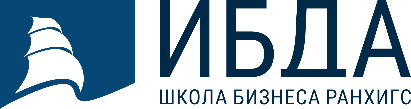 Средний возраст – 37 лет
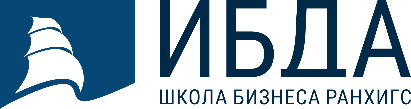 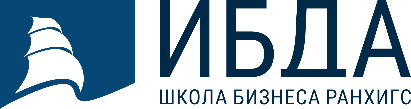 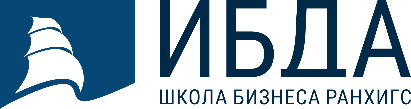 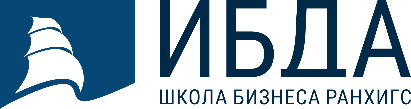 ОНЛАЙН ОБУЧЕНИЕ(синх/асинх)
СМЕШАННОЕ
ГИБРИДНОЕ
ОНЛАЙН ОБУЧЕНИЕ(синх/асинх)
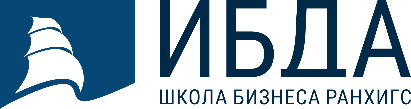 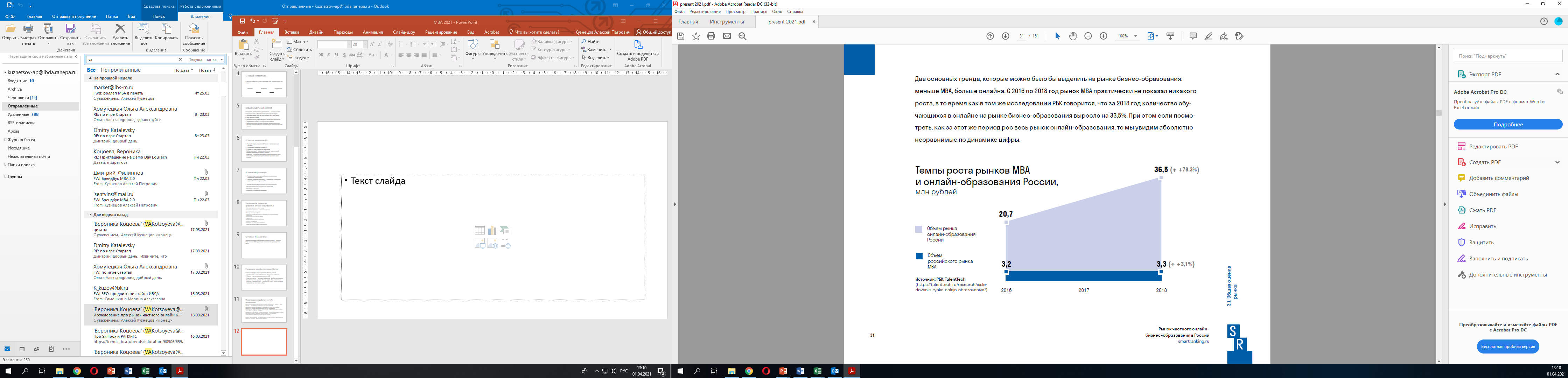 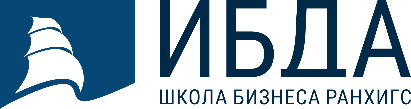 Забота:
о себе, о коллегах и окружении
Конструктор программ

2 варианта
Массовый запрос на уникальность
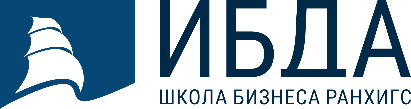